Uvažujme koncentraci částic PM2,5 v ovzduší 35 μg/m3. Kolik částic by to bylo v metru krychlovém vzduchu za předpokladu, že všechny částice byly koule o průměru 2,5 μm a měly hustotu přesně 1 g/cm3?
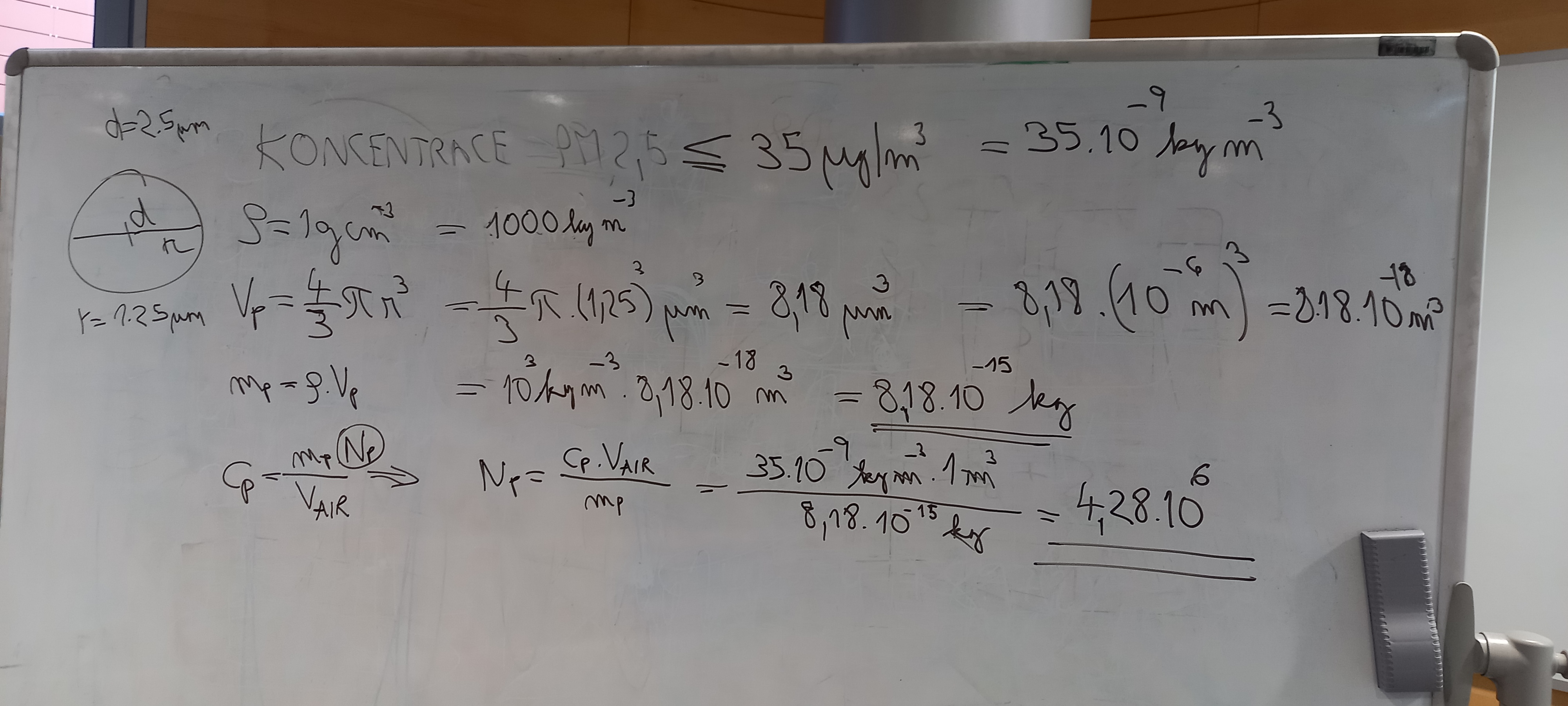